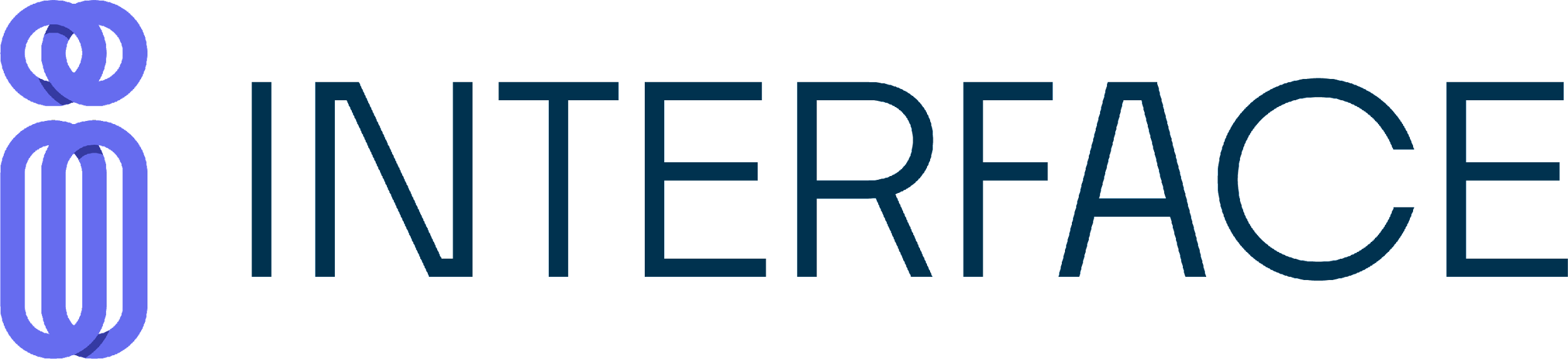 Kvalifikācijas celšanas programma un instrumenti prasmju nostiprināšanaiB daļa: identifikācijas, atpazīšanas modeļi
un caurviju prasmju komunikācija  C modulis: modeļi caurviju prasmju komunikācijai darba vietā un darba tirgū
A
Par tēmu Caurviju prasmju komunikācijas modeļi darba vietā un darba tirgū
Ievads
B
Apguves fāze
Grupu darbs 
Ieteikt caurviju prasmju komunikācijas līdzekļus atbilstoši indivīda mērķiem

Plānot mikroakreditācijas datu un digitālo nozīmīšu izveidi, lai veicinātu caurviju prasmju pilnveidi

Izstrādāt mikro akreditācijas datus un digitālās nozīmītes caurviju prasmju komunikācijai
A:Par tēmu Caurviju prasmju komunikācijas modeļi darba vietā un darba tirgū
A1:Kāpēc caurviju prasmes ir svarīgas darba vietāun darba tirgū?
Kāpēc caurviju prasmes ir svarīgas darba vietā?un darba tirgū?

Caurviju prasmes attiecas uz prasmju kopumu, kas nav raksturīgas konkrētam darbam vai nozarei, bet ir noderīgas dažādās profesijās un darba vidēs. Šīs prasmes ir saistītas ar to, kā indivīdi mijiedarbojas ar citiem, pievēršas problēmām, pārvalda savu laiku un kopumā orientējas savā darba vidē.

Caurviju prasmes ir būtiskas darba vietā un darba tirgū, jo tās veicina panākumus karjerā, darba ražīgumu, pielāgošanās spēju un karjeras mobilitāti.
Panākumi karjerā
Caurviju prasmes var radīt panākumus karjerā. Personas, kurām ir šīs prasmes, bieži tiek uzskatītas par vērtīgākām darba devējiem, un viņiem var būt lielākas karjeras izaugsmes iespējas.
Darba ražīgums
Caurviju prasmes palīdz indivīdiem strādāt efektīvāk un produktīvāk, pildot savus darba pienākumus, tādējādi palielinot produktivitāti. Piemēram, efektīva komunikācija, laika pārvaldība un komandas darba prasmes var nodrošināt labāku sadarbību un vienmērīgāku darbplūsmu darba vietā.
Pielāgošanās spēja
Darba tirgus pastāvīgi mainās, un caurviju prasmes ir ļoti svarīgas, lai indivīdi saglabātu konkurētspēju un pielāgotos jauniem izaicinājumiem. Pielāgošanās spēja, radošums un problēmu risināšanas prasmes, piemēram, ir būtiskas, lai indivīdi spētu orientēties pārmaiņās un nenoteiktībā darba vietā.
Karjeras mobilitāte
Caurviju prasmes ļauj indivīdiem vieglāk pārvietoties starp dažādām darbavietām un nozarēm. Tās nodrošina indivīdiem stabilu prasmju pamatu, ko var izmantot dažādos kontekstos, padarot viņus daudzpusīgākus un pievilcīgākus potenciālajiem darba devējiem.
Kāpēc caurviju prasmes ir svarīgas darba vietāun darba tirgū?


Padomājiet par savu pieredzi par caurviju prasmēm darba vietā un darba tirgū!

Mazās grupās pārrunājiet labos piemērus par caurviju prasmju nozīmi darba vietā un darba tirgū!


https://www.merriam-webster.com/dictionary/escape%20room
A2:Mikrokreditācijas un digitālo nozīmīšu jēdzieni
Mikrokreditācijas jēdziens  

Mikrokrediti ir īsas, mērķtiecīgas un specializētas sertifikācijas programmas, kas izstrādātas, lai sniegtu izglītojamajiem specifiskas prasmes un zināšanas, kas ir svarīgas viņu profesionālajai attīstībai.

Šīs programmas bieži tiek piedāvātas tiešsaistē, un tās var pabeigt salīdzinoši īsā laika posmā, kas parasti ilgst no dažām nedēļām līdz vairākiem mēnešiem.

Atšķirībā no tradicionālajām grādu programmām, mikrokredifikācija koncentrējas uz noteiktu prasmju vai kompetenču kopumu, ko apmācāmie var nekavējoties pielietot savā darba vietā.
Mikrokreditācijas jēdziens  
  
Šīs programmas piedāvā iespēju iegūt jaunas zināšanas, uzlabot esošās prasmes un demonstrēt savas prasmes noteiktā jomā.

Mikrokrediti parasti ir balstīti uz kompetencēm un balstās uz vērtēšanas metodēm, piemēram, viktorīnām, projektiem un eksāmeniem, lai novērtētu apmācāmā priekšmeta apguvi.
Mikrokreditācijas priekšrocības 
 
Ļauj ātri apgūt jaunas prasmes un zināšanas, neuzņemoties saistības ilgtermiņa studiju programmās.

Nodrošina veidu, kā parādīt savas prasmes noteiktās jomās, kas var uzlabot nodarbināmību un karjeras izaugsmes izredzes.

Tās var būt lētākas nekā tradicionālās grāda programmas, padarot pieejamas plašākam lokam.
Mikro akreditācijas dažādība
 
Mikroakreditācijas datus var piedāvāt:
izglītības iestādes,
profesionālās organizācijas,
privātiem uzņēmumiem.

Tie var aptvert dažādus priekšmetus, piemēram, uzņēmējdarbību, tehnoloģijas, veselības aprūpi, izglītību, digitālo mārketingu, projektu vadību, datu analīzi utt.
Digitālo nozīmīšu jēdziens
 
Digitālās nozīmītes ir digitāli sasniegumu vai prasmju attēlojumi, ko indivīdi ir ieguvuši dažādās mācīšanās pieredzēs.

Šīs nozīmītes var parādīt tiešsaistē, piemēram, sociālo mediju profilos, tiešsaistes portfeļos vai vietnēs, lai parādītu savus sasniegumus un prasmes.

  Digitālās nozīmītes var nopelnīt, izmantojot dažādas mācību pieredzes, tostarp tiešsaistes kursus, apmācības programmas, seminārus un cita veida neformālās mācīšanās pieredzi.
https://link.springer.com/content/pdf/bfm:978-3-319-15425-1/1.pdf
Darba devējiem
Izglītojamajiem
Veids, kā parādīt sasniegumus un prasmes, kas var palīdzēt viņiem izcelties darba tirgū vai piesakoties tālākizglītības vai apmācības programmām.
Motivācijas un sasniegumu sajūta, jo var redzēt savu progresu un nopelnīt atzinību par saviem centieniem.
Veids, kā ātri pārbaudīt potenciālo darba kandidātu prasmes un zināšanas.
Palīdz identificēt potenciālos darbiniekus, kuri ir apliecinājuši apņemšanos turpināt mācīšanos un attīstību, kas var būt svarīgs apsvērums daudzās darba lomās.
Digitālo nozīmīšu priekšrocības
Digitālās nozīmītes un digitālās nozīmīšu sistēmas
 
Digitālās nozīmīšu sistēmas nodrošina standarta ietvaru nozīmīšu izdošanai un parādīšanai, nodrošinot, ka nozīmītes ir sadarbspējīgas un tās var koplietot dažādās platformās un sistēmās.

  Tādējādi izglītojamie var izveidot savu digitālo nozīmīšu portfolio.

Digitālo nozīmīšu sistēmu piemēri:
  Mozilla Open emblēmas https://support.mozilla.org/en-US/kb/why-open-badges
  Credly https://info.credly.com/
A3:Caurviju prasmju komunikācijas modeļi darba vietā un darba tirgū
Komunikācijas lineārais modelis
Interaktīvs komunikācijas modelis
Saziņas modeļi
Komunikācijas darījumu modelis
Konstruktīvistiskais komunikācijas modelis
Kultūras komunikācijas modelis
Komunikācijas lineārais modelis

Komunikācija ir vienvirziena process, kurā sūtītājs pa kanālu pārraida ziņojumu saņēmējam. Tas pieņem, ka saņēmējs pasīvi saņem ziņojumu un nesniedz nekādu atgriezenisko saiti sūtītājam. Tālāk ir sniegti komunikācijas lineāro modeļu piemēri.

Piemēri:
Aristoteļa komunikācijas modelis
Lasvela modelis
Šenonas-Vēveras modelis
Berlo S-M-C-R modelis
Interaktīvs komunikācijas modelis

Uzsver atgriezeniskās saites cilpu starp sūtītāju un saņēmēju. Sūtītājs kodē ziņojumu, kas pēc tam tiek nosūtīts saņēmējam pa kanālu. Pēc tam saņēmējs atšifrē ziņojumu un sniedz atgriezenisko saiti sūtītājam.

Piemēri:
Osgood-Schramm modelis
Westley un Maclean modelis
Komunikācijas darījumu modelis

Uzskata komunikāciju kā dinamisku un interaktīvu procesu, kas ietver gan sūtītāja, gan saņēmēja ziņojumu vienlaicīgu kodēšanu un dekodēšanu. Tas uzsver konteksta nozīmi komunikācijas procesa veidošanā.

Piemēri:
Bārnlunda darījumu modelis
Dejas spirālveida modelis
Konstruktīvistiskais komunikācijas modelis

  Komunikāciju uzskata par jēgas veidošanas procesu, kas ietver gan sūtītāja, gan saņēmēja ziņojumu aktīvu interpretāciju un konstruēšanu. Tas uzsver individuālo un kultūras atšķirību lomu komunikācijas veidošanā.
Kultūras komunikācijas modelis

  Uztver komunikāciju kā procesu, kas dziļi sakņojas kultūras normās un vērtībās. Tajā uzsvērts, cik svarīgi ir izprast saziņas kultūras atšķirības, lai efektīvi sazinātos dažādās kultūrās.
B:Grupu darbs Plānot mikrokredītu un digitālo nozīmīšu izveidi un ieteikt caurviju prasmju komunikācijas līdzekļus
B1:Salīdziniet modeļus caurviju prasmju komunikācijai darba vietā un darba tirgū
Grupas darbs
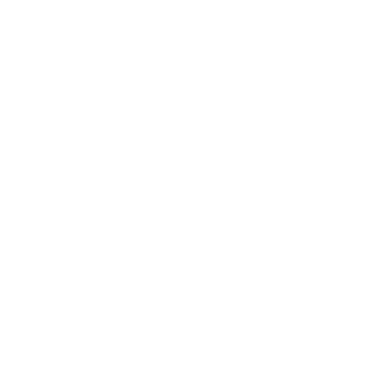 Šajā aktivitātē padziļināsi savas zināšanas par komunikācijas modeļiem. Pievienojieties kādam no saviem kolēģiem un strādājiet kopā, veicot tālāk norādītās darbības.


Jums ir 60 minūtes, lai pabeigtu šo uzdevumu.


Šīs aktivitātes beigās ikvienam ir jādalās ar grupu savos secinājumos par komunikācijas modeļiem un to izmantošanu caurviju prasmju komunikācijai darba vietā un darba tirgū.
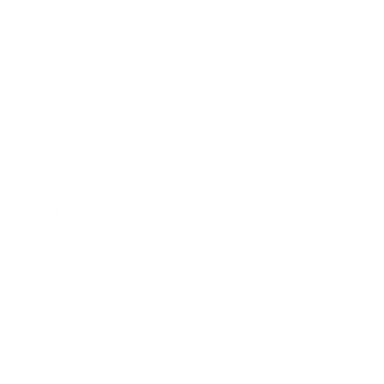 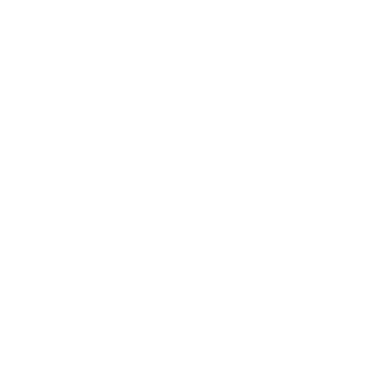 Grupas darbs
Iepazīstieties ar komunikācijas modeļiem
Vispirms izlasiet komunikācijas modeļu aprakstu. Jūs varat tos atrast vietnē https://pumble.com/learn/communication/communication-models/#What_are_models_of_communication

2. Salīdziniet modeļus, lai noteiktu piemērotākos caurviju prasmju komunikācijai darba vietā un darba tirgū
Atrodiet labākos modeļus dažādām situācijām. Tie var būt:
Meklēju darbu radošajās industrijās.
Pieteikšanās uz augstāku amatu tajā pašā darba vietā.
Prasa lielāku algu tajā pašā darba vietā.
B2: Ieteikt caurviju prasmju komunikācijas līdzekļus atbilstoši indivīda mērķiem
Grupas darbs
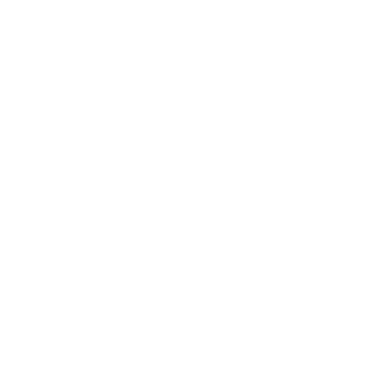 Šajā nodarbībā attīstīsi savu prasmi, lai spētu ieteikt caurviju prasmju komunikācijas līdzekli atbilstoši indivīda mērķiem. Pievienojieties kādam no saviem kolēģiem un kopīgi veiciet tālāk norādītās darbības.

Jums ir 60 minūtes, lai pabeigtu šo uzdevumu.

Šīs aktivitātes noslēgumā varēsi saprast un izmantot ieteicamos saziņas līdzekļus ar kolēģi atbilstoši viņa mērķiem, kā arī saņemt no kolēģa ieteikumus par saziņas līdzekli atbilstoši saviem mērķiem.
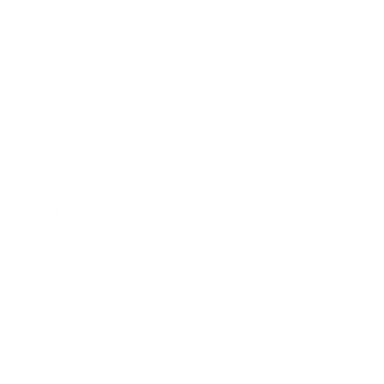 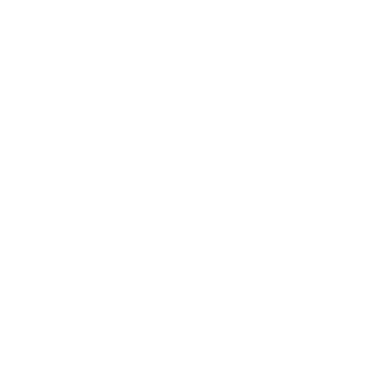 Grupas darbs
Uzstādiet sev mērķus.
Padomājiet par mērķiem, ko vēlaties sasniegt savā darba vietā:
Vai meklējat darbu radošajās industrijās?
Vai varbūt vēlies pretendēt uz augstāku amatu tajā pašā darba vietā?
Vai arī prasīt lielāku algu tajā pašā darba vietā?

2. Jautājiet savam kolēģim par viņa/viņas mērķiem.

3. Izpētiet ieteicamos caurviju prasmju komunikācijas veidus
Skatiet ieteikumus nākamajos slaidos.
Izveidojiet spēcīgu CV un motivācijas vēstuli
CV un motivācijas vēstules ir pirmais iespaids, ko jūs atstāsit uz potenciālo darba devēju, tāpēc ir svarīgi, lai izceltos. Izmantojiet aktīvu valodu, lai aprakstītu savas prasmes un sasniegumus, un pielāgojiet savu CV un motivācijas vēstuli konkrētajam darbam, uz kuru pretendējat.
Ieteicamie saziņas līdzekļi
Attīstiet profesionālu tiešsaistes klātbūtni
Mūsdienu digitālajā laikmetā ir svarīgi nodrošināt profesionālu tiešsaistes klātbūtni. Izveidojiet LinkedIn profilu un pārliecinieties, ka tas ir atjaunināts un pilnīgs. Izmantojiet sociālo mediju platformas, piemēram, Twitter vai Instagram, lai demonstrētu savu darbu un sazinātos ar citiem savā jomā.
Sazinieties ar citiem savā jomā
Tīklošana ir spēcīgs rīks karjeras izaugsmei. Apmeklējiet nozares pasākumus, pievienojieties profesionālām organizācijām un piedalieties tiešsaistes forumos vai grupās, kas ir saistītas ar jūsu jomu. Veidojot tīklus, noteikti skaidri un kodolīgi paziņojiet savas prasmes un pieredzi.
Praktizējiet savu lifta runu
Lifta runa ir īss, pārliecinošs paziņojums, kurā ir apkopots, kas jūs esat, ko jūs darāt un ko varat piedāvāt. Praktizējiet savu lifta runu, lai īsā laikā varētu efektīvi sazināties par savām prasmēm un pieredzi.
Sagatavojieties intervijām
Gatavojoties intervijai, padomājiet par to, kā jūs varat nodot savas prasmes un pieredzi tādā veidā, kas ir atbilstošs darbam, uz kuru pretendējat. Izmantojiet konkrētus piemērus, lai demonstrētu savas prasmes un esiet gatavi atbildēt uz jautājumiem par savām stiprajām un vājajām pusēm.
Grupas darbs
Iesakiet savam kolēģim caurviju prasmju komunikācijas līdzekļus.
Ja jums ir nepieciešama papildu informācija, lai atrastu piemērotākos ieteikumus, varat meklēt idejas internetā.

5. Jautājiet savam kolēģim atsauksmes par jūsu ieteikumu.
Vai tas bija noderīgi un atbilstoši jūsu kolēģa mērķiem? Vai tas bija reāli?

6. Klausieties kolēģa ieteikumus un sniedziet par tiem atsauksmes.
B3:Plānot mikrokreditācijas un digitālo nozīmīšu izveidi, lai veicinātu caurviju prasmju pilnveidi
Grupas darbs
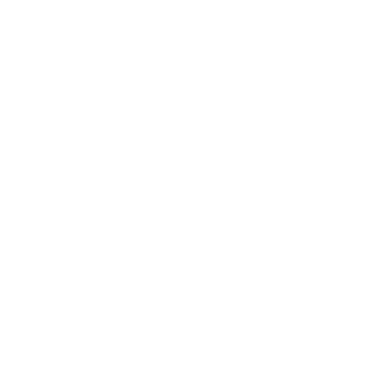 Šajā aktivitātē padziļināsi savas zināšanas par komunikācijas modeļiem. Izveidojiet 3 kolēģu grupu un kopīgi veiciet tālāk norādītās darbības.


Jums ir 90 minūtes, lai pabeigtu šo darbību.

Šīs aktivitātes beigās ikvienam ir jādalās ar grupu ar rezultātiem – jūsu ideālais plāns, kā jūsu organizācijā izveidot mikro akreditācijas datus un digitālās nozīmītes, lai veicinātu caurviju prasmju pilnveidi.
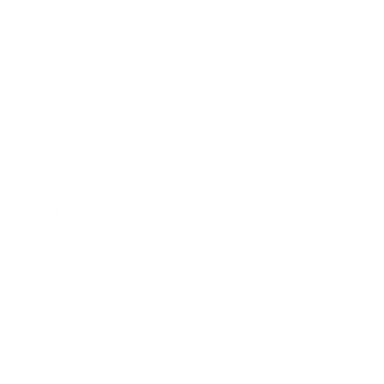 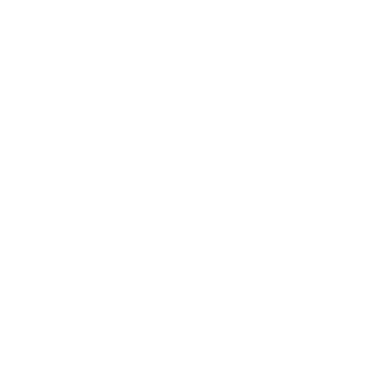 Grupas darbs
Plānojiet mikrokreditācijas datu sistēmu
Pamatojoties uz iepriekšējo aktivitāšu mācību rezultātiem, pārrunājiet, kā noteikt darbinieku vajadzības un izveidot savā organizācijā mācību sistēmu, kas nodrošina mikrokredifikācijas datus par attīstītajām caurviju prasmēm.
Izmantojiet šo rokasgrāmatu, lai gūtu iedvesmu un padziļinātu izpratni: https://oasis.col.org/colserver/api/core/bitstreams/770ff842-9a5e-424b-a253-0757fa539086/content
Izpētiet Eiropas pieeju mikrokredentials: https://education.ec.europa.eu/education-levels/higher-education/micro-credentials

2. Pārrunājiet ideju par digitālajām nozīmītēm
3.Pārrunājiet digitālo nozīmīšu ideju un to izmantošanu. Dalieties pieredzē par digitālo nozīmīšu izmantošanu, piemēram, no datorspēlēm, Facebook vai citiem sociālajiem medijiem.
Grupas darbs
4. Izpētiet digitālo emblēmu izsniegšanas piemēru
Noskatieties tālāk esošo videoklipu par to, kā skolotāja izveidoja digitālo nozīmīšu sistēmu saviem skolēniem www.youtube.com/watch?v=szMMx6L7LhY un izpētiet aprakstu par to, kā viņa ieviesa savu sistēmu www.flippy.net/BadgeTracker.htm


5. Plānojiet sistēmu digitālo nozīmīšu izmantošanai savā organizācijā
Plānojiet sistēmu digitālo nozīmīšu izmantošanai:
Kādas prasmes ir nepieciešamas, lai iegūtu digitālo nozīmīti, un kā iegūt digitālo nozīmīti?
Kur to varētu parādīt?
Vai būs kāds process, kas ļaus personām ārpus jūsu organizācijas pārbaudīt nozīmīšu autentifikāciju?
B4:Izstrādāt mikro akreditācijas datus un digitālās nozīmītes caurviju prasmju komunikācijai
Pašvirzīta mācīšanās
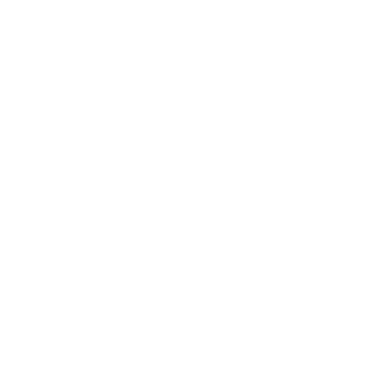 Šajā aktivitātē jūs izmēģināsiet dažādus tiešsaistes dizaina rīkus digitālo nozīmīšu un mikroakreditācijas datu noformēšanai.



Jums ir 60 minūtes, lai pabeigtu šo uzdevumu.



Šīs aktivitātes beigās varat kopīgot rezultātus ar kolēģiem, lai saņemtu atsauksmes.
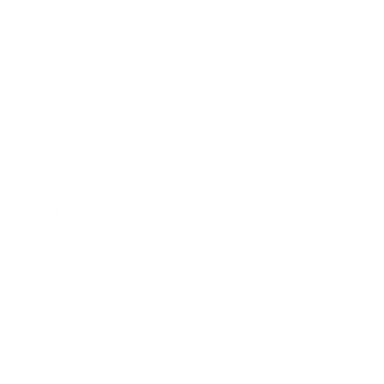 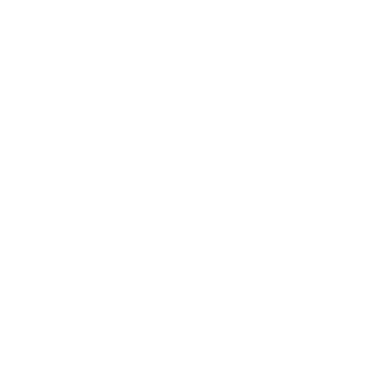 Pašvirzīta mācīšanās
Padomājiet par digitālās nozīmītes prototipa dizainu

Nozīmītes dizainam jāatspoguļo izdevējas organizācijas zīmols.
Ikonogrāfijas forma, krāsa, fonts un izmantošana prasmju attēlošanai ir ietekmīgi faktori, taču tie ir jāizvēlas, ņemot vērā institucionālās zīmola vadlīnijas un ar kritisku aci, lai noteiktu, vai šie elementi pozitīvi ietekmēs nozīmītes ietekmi.
Nozīmītes dizains var atspoguļot arī mikrokredītu portfeļa taksonomiju vai struktūru. Piemēram, nozīmītes dizainu var attēlot — izmantojot krāsu, formu, ikonu vai logotipu izmantošanu utt. — prasmes, svērumu vai kompetences līmeņus, kas norādīti ar mikrokredītu, vai attiecības ar nozares partneriem.
Designing & Implementing Micro-Credentials: A Guide for Practitioners.
Available at https://oasis.col.org/colserver/api/core/bitstreams/770ff842-9a5e-424b-a253-0757fa539086/content
Pašvirzīta mācīšanās
Mēģiniet izveidot īstu nozīmīti
Atveriet šo rīku, lai izstrādātu digitālās nozīmītes https://badge.design/
Vispārīgāks rīks nozīmīšu, sertifikātu un citu vizuālo materiālu noformēšanai ir pieejams vietnē https://www.canva.com

3. Kopīgojiet savus izstrādātos dizainus ar saviem kolēģiem un saņemiet viņu atsauksmes.
Designing & Implementing Micro-Credentials: A Guide for Practitioners.
Available at https://oasis.col.org/colserver/api/core/bitstreams/770ff842-9a5e-424b-a253-0757fa539086/content
Apsveicu!

Jūs esat apguvis B daļu - C moduli
Caurviju prasmju komunikācijas modeļi darba vietā un darba tirgū!
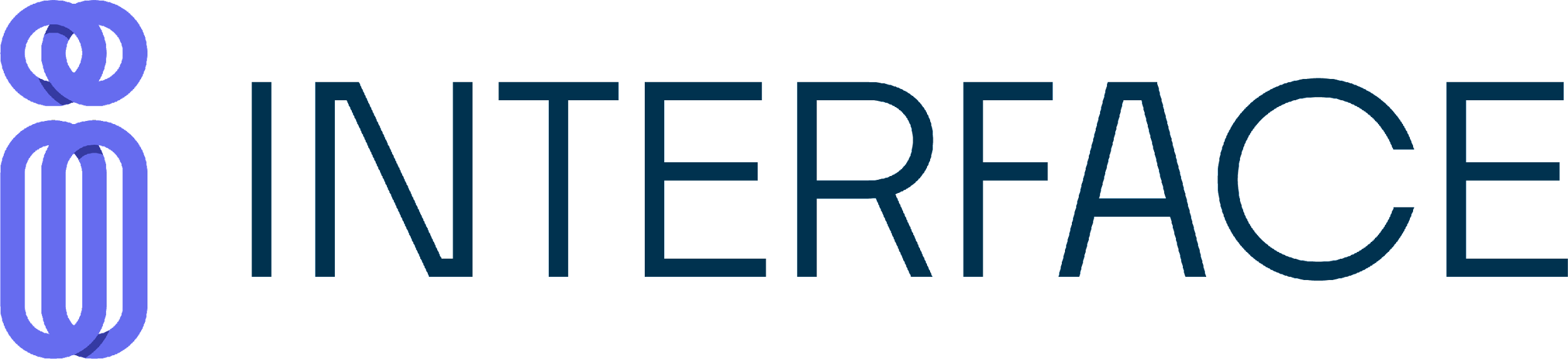 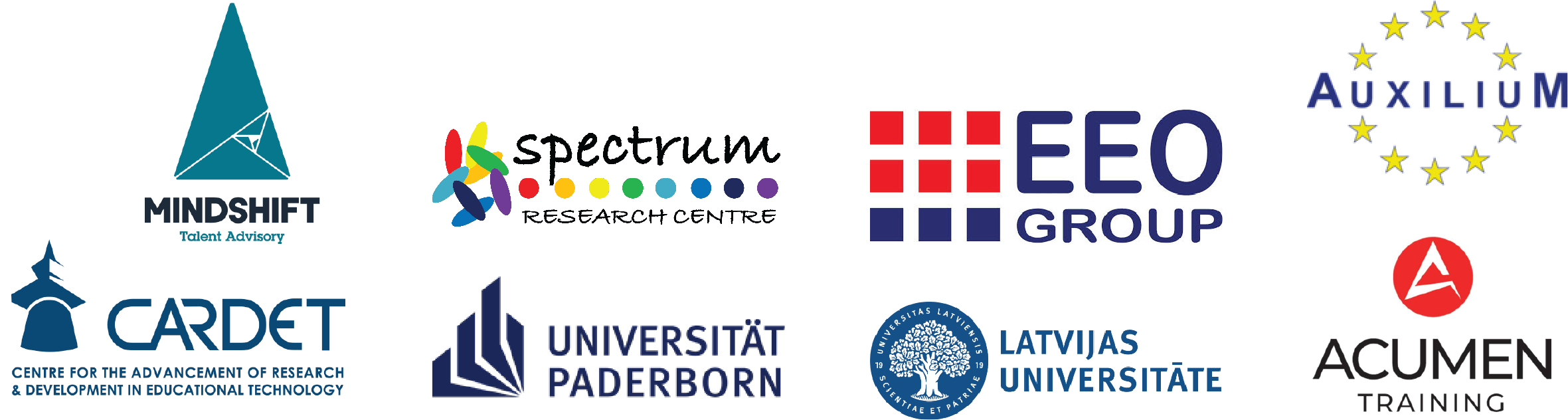 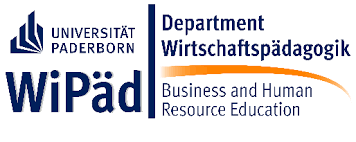